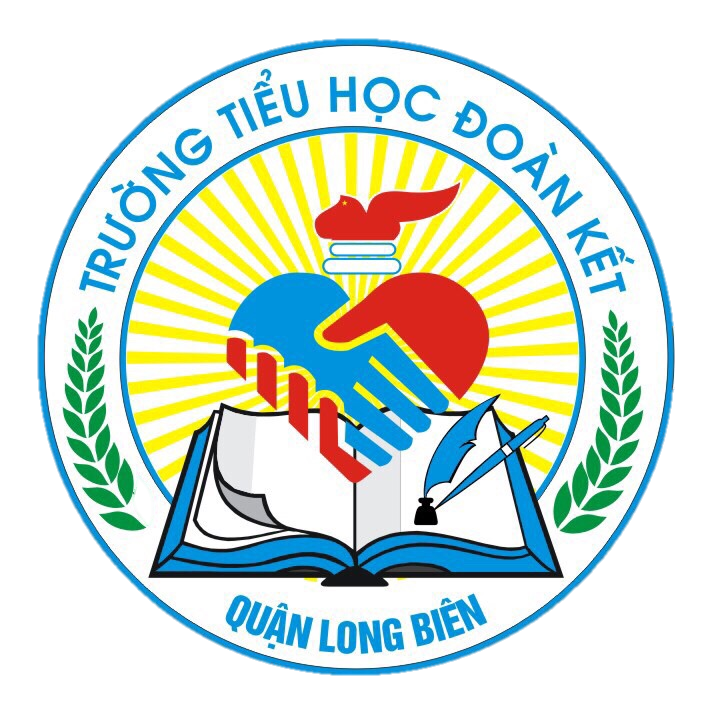 Chào mừng các thầy cô giáo cùng các em học sinh đến với tiết học
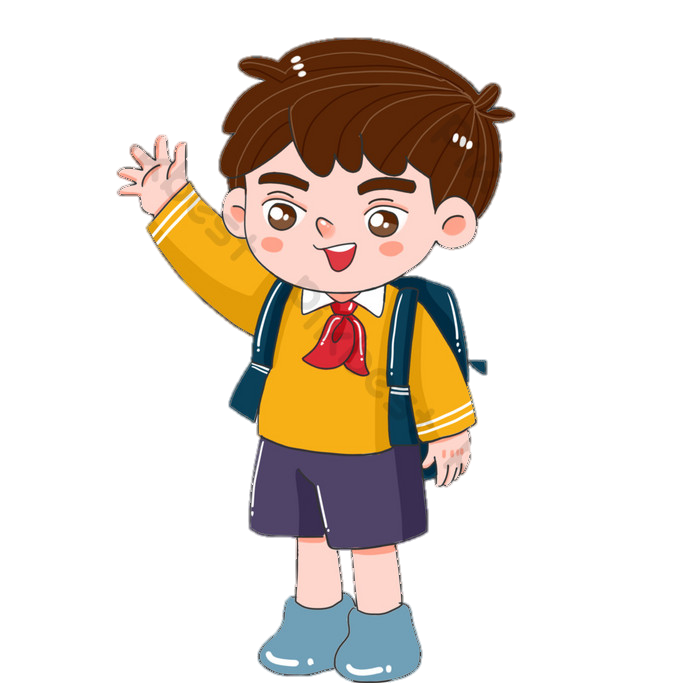 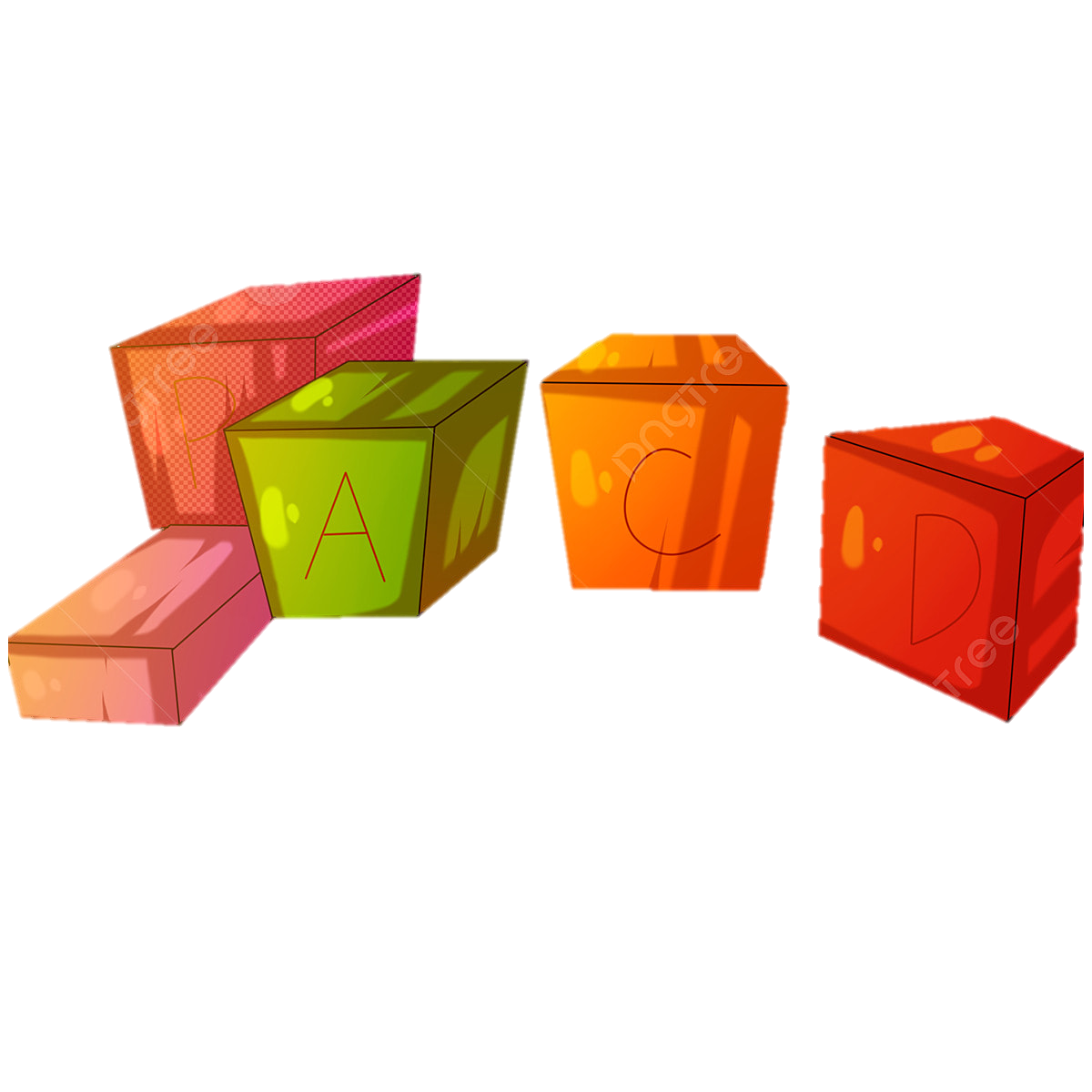 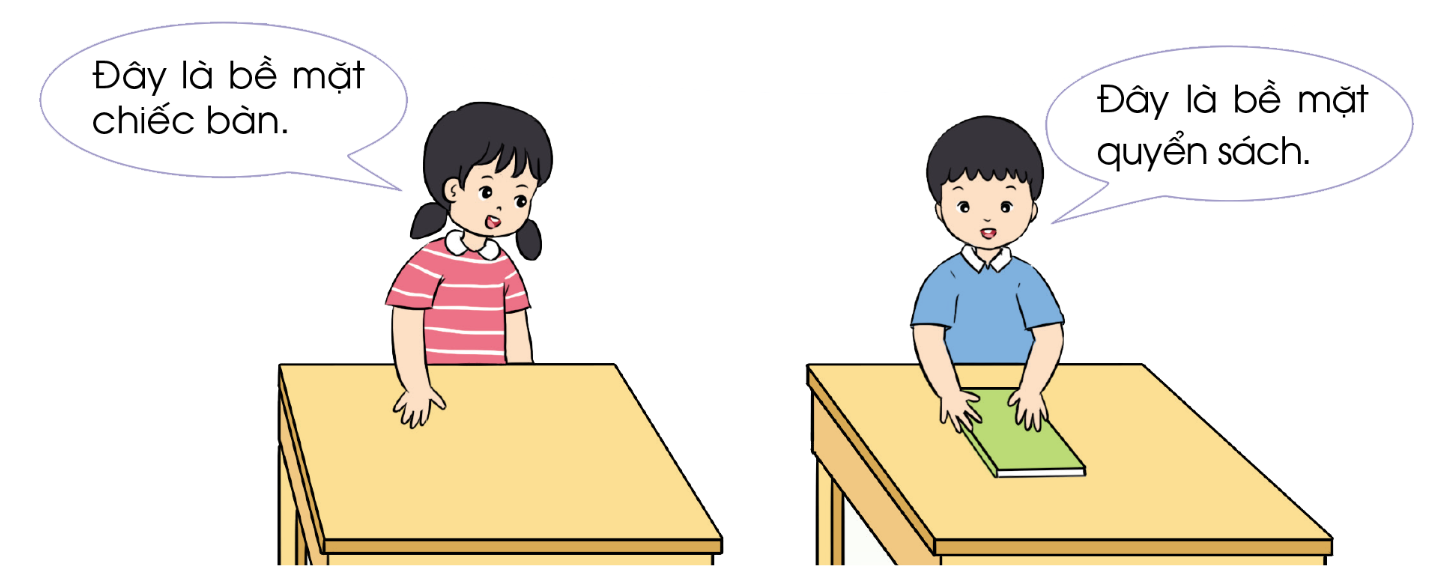 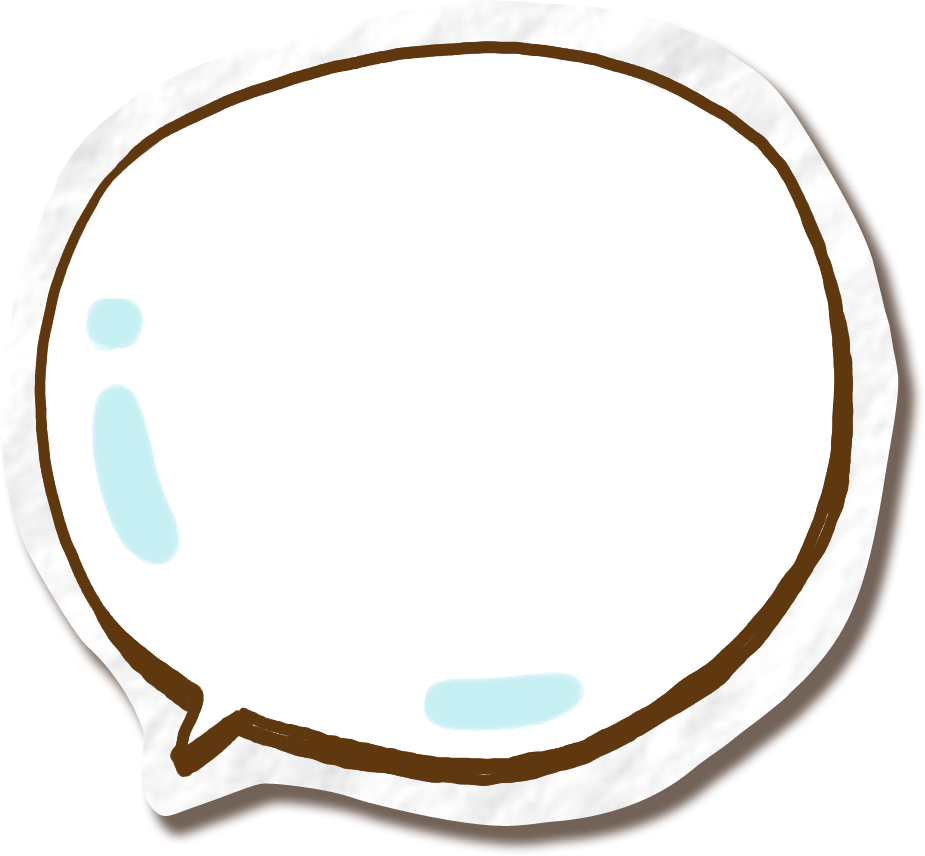 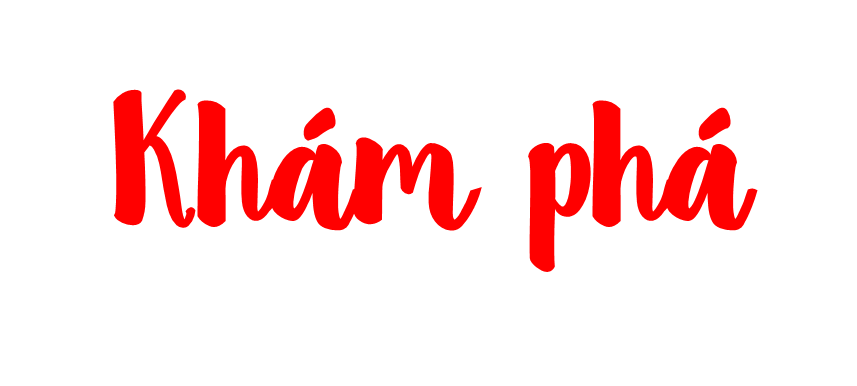 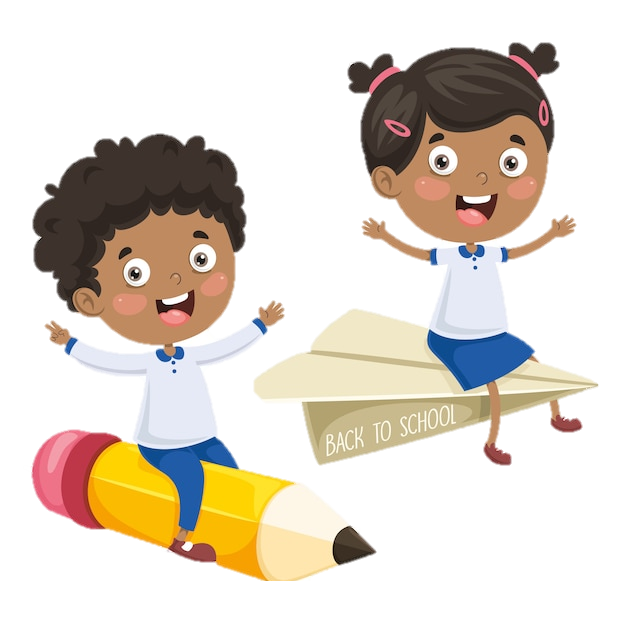 Diện tích hình chữ nhật 
bé hơn diện tích hình tròn.
Diện tích hình tròn lớn hơn diện tích hình chữ nhật
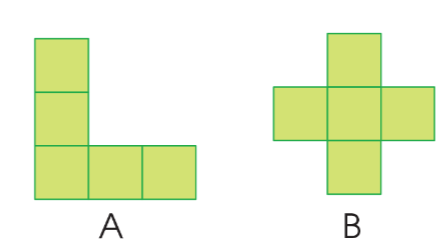 Diện tích hình A bằng diện tích hình B
5 ô vuông
5 ô vuông
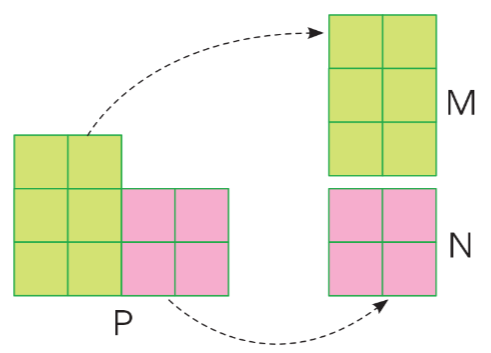 Diện tích hình P bằng tổng diện tích hình M và hình N
M
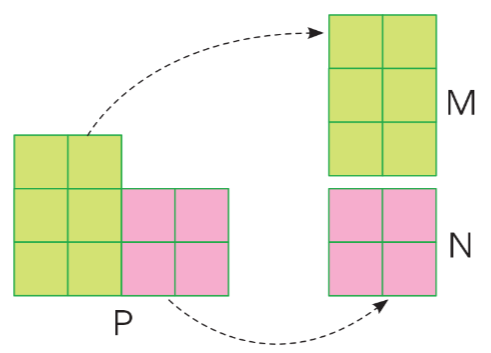 6 ô vuông
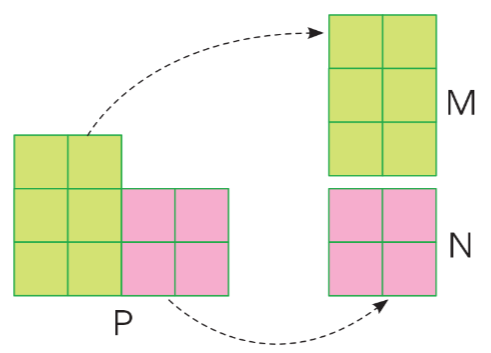 N
4 ô vuông
P
10 ô vuông
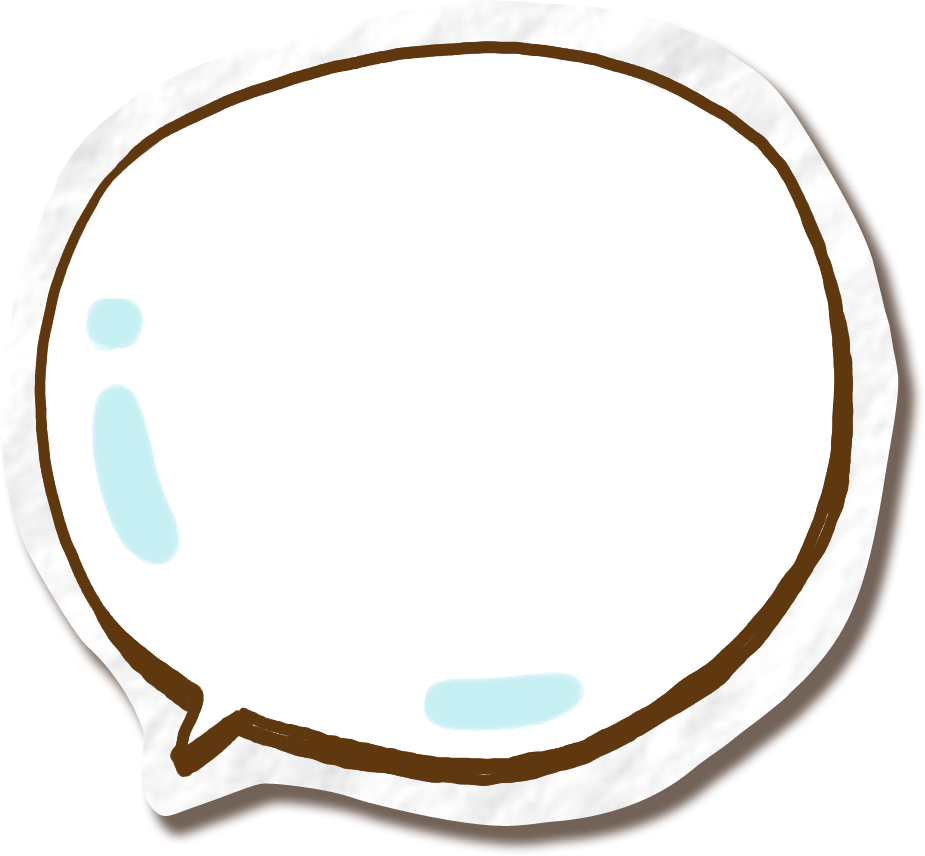 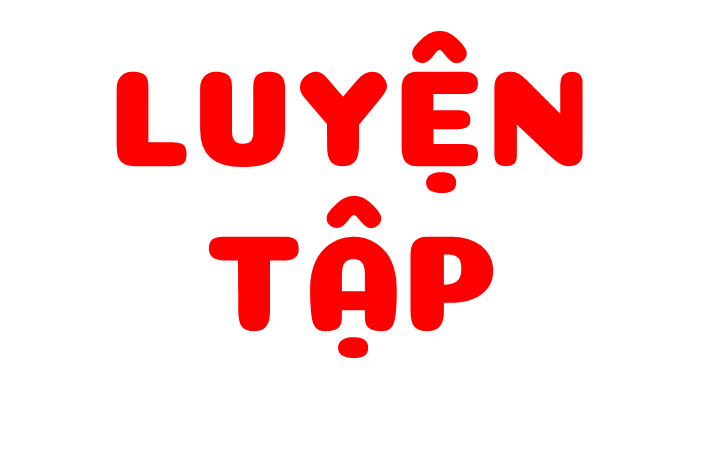 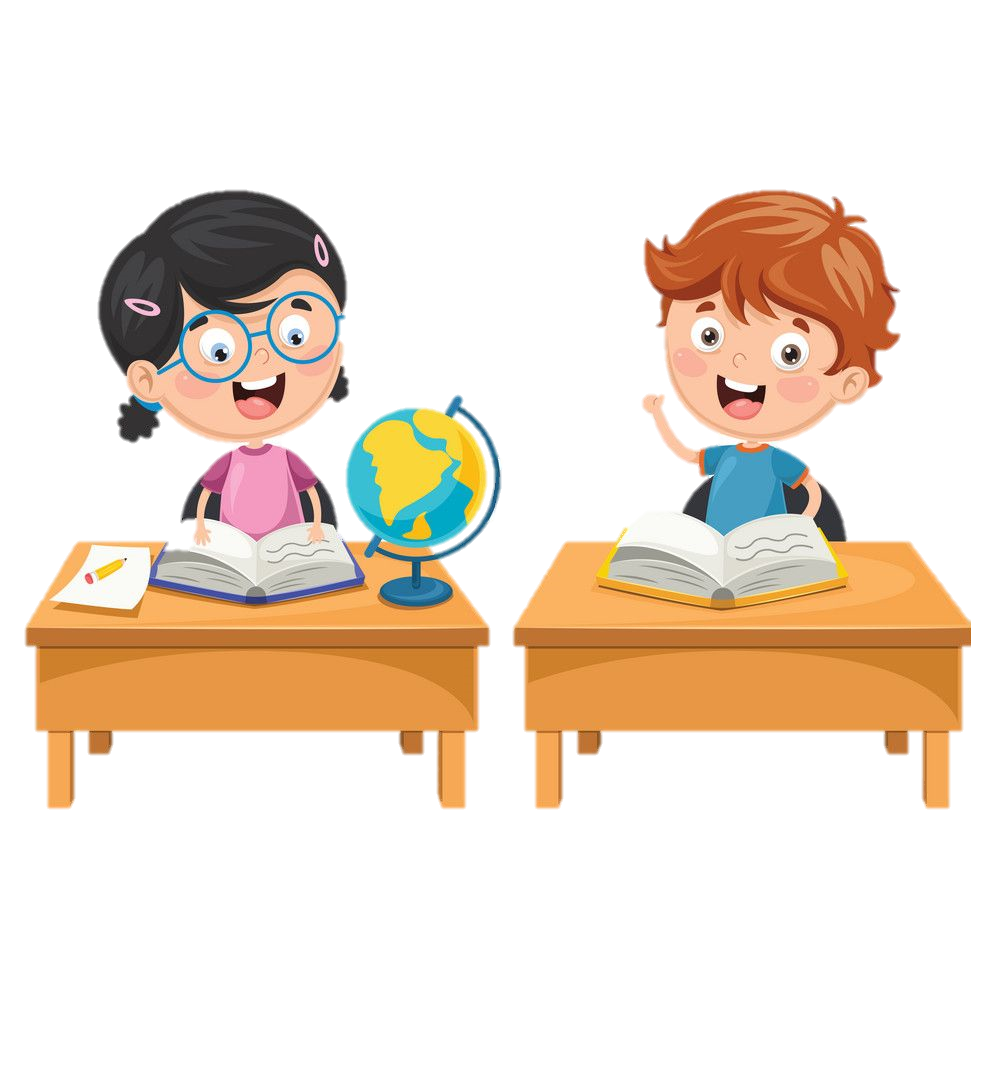 Diện tích mỗi hình sau gồm bao nhiêu ô vuông?
1
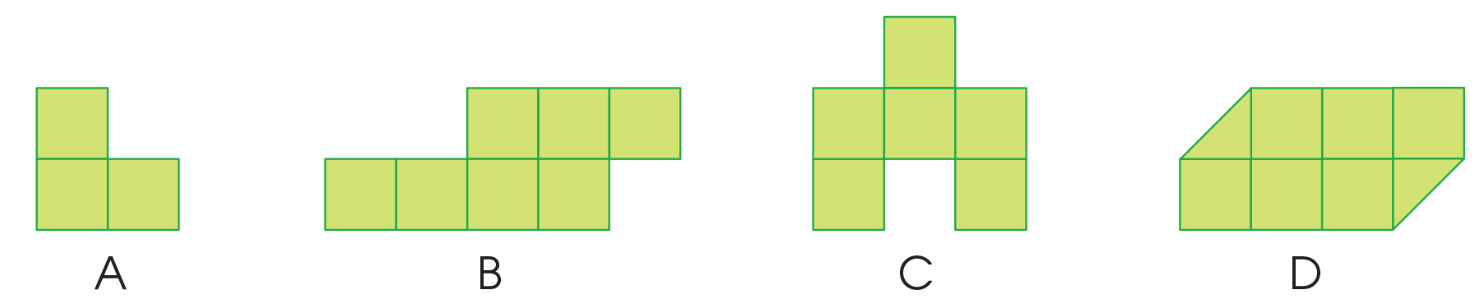 7 ô vuông
3 ô vuông
7 ô vuông
6 ô vuông
Các hình dưới đây được tạo thành từ các ô vuông như nhau:
2
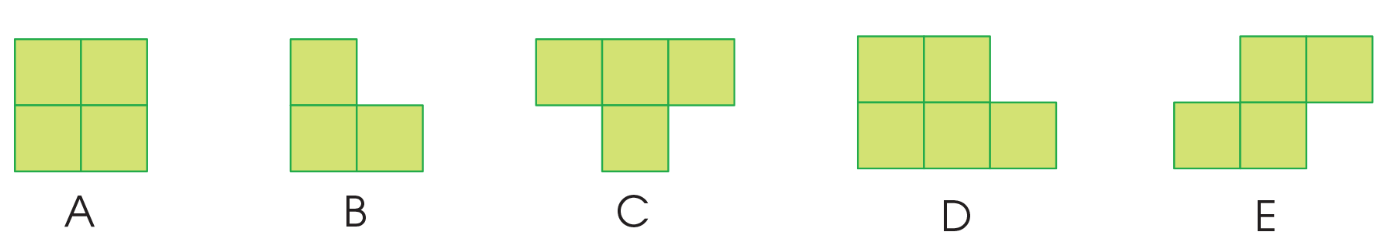 Trả lời các câu hỏi:
a) Những hình nào có diện tích bằng nhau?
b) Hình nào có diện tích lớn hơn diện tích hình A?
4 ô vuông
5 ô vuông
3 ô vuông
4 ô vuông
4 ô vuông
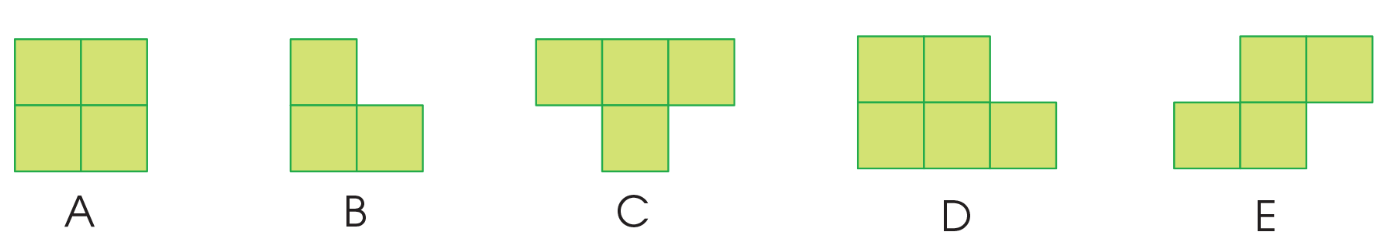 a) Những hình nào có diện tích bằng nhau?
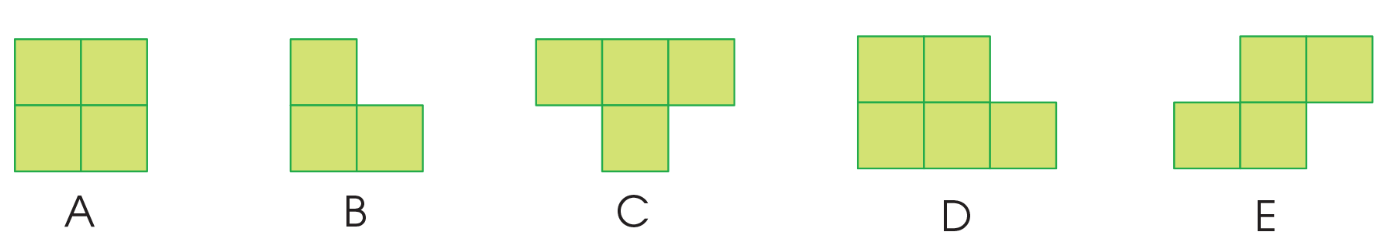 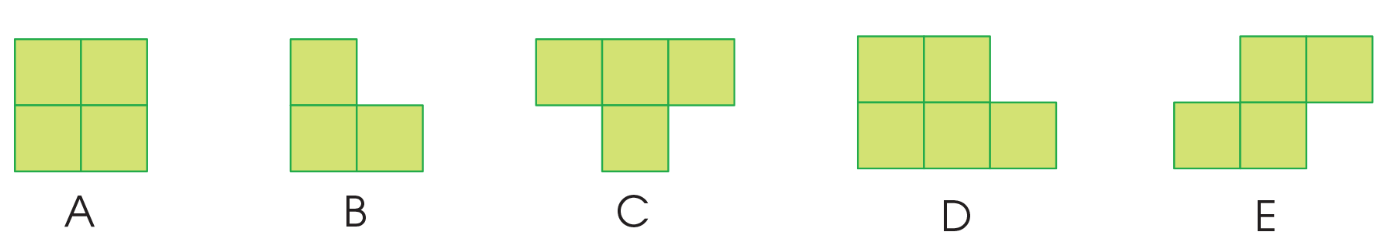 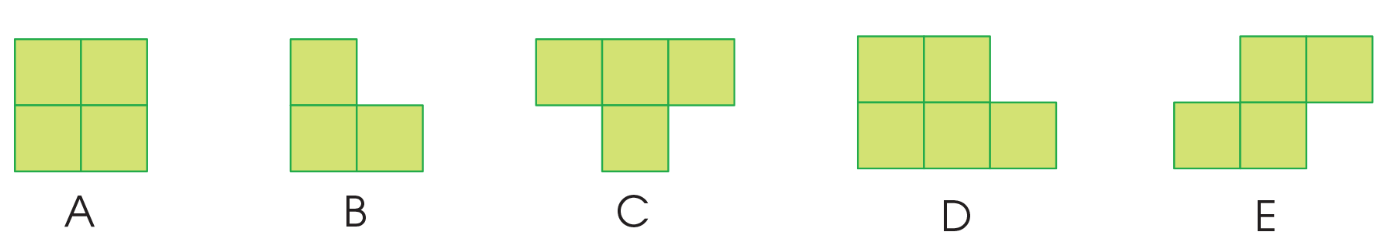 4 ô vuông
3 ô vuông
4 ô vuông
5 ô vuông
4 ô vuông
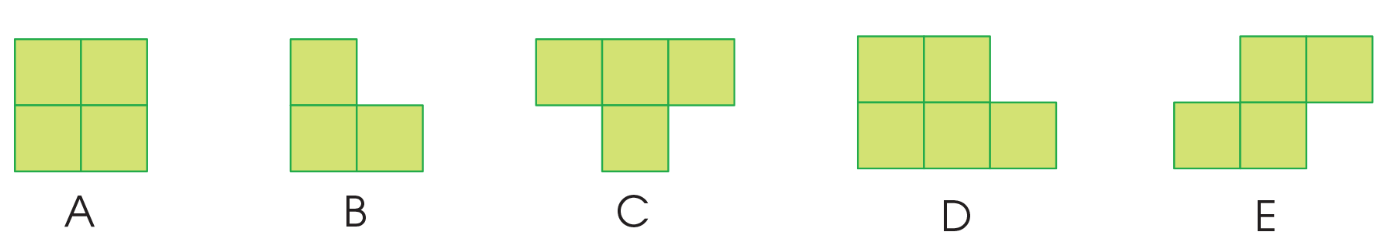 b) Hình nào có diện tích lớn hơn diện tích hình A?
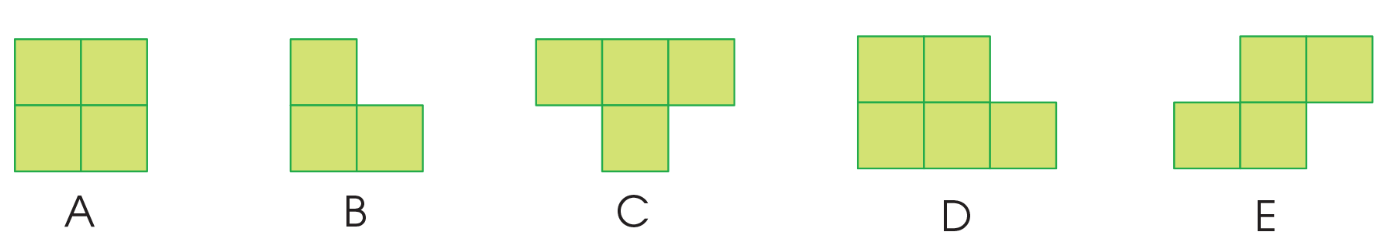 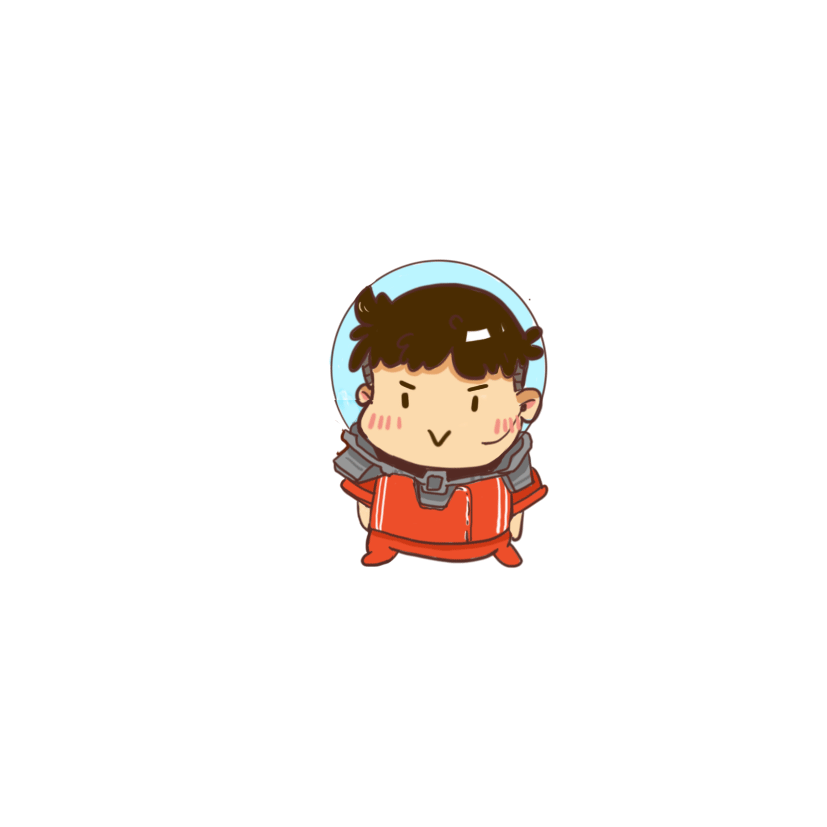 Quan sát hình rồi thực hiện các yêu cầu sau:
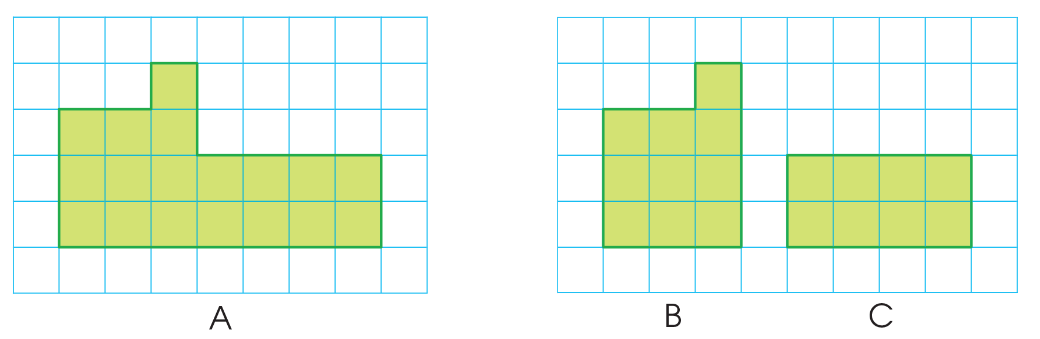 3
Hình A gồm mấy ô vuông? Hình B gồm mấy ô vuông?   
      Hình C gồm mấy ô vuông?
b) So sánh diện tích hình A với tổng diện tích hình B và hình C.
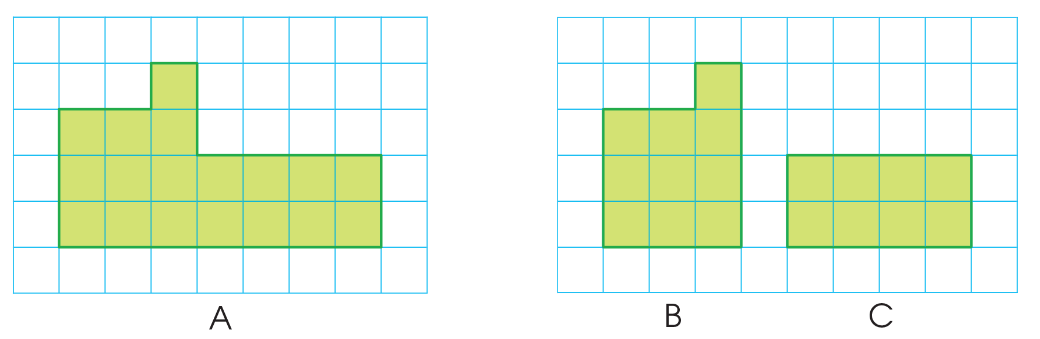 8 ô vuông
10 ô vuông
18 ô vuông
b) So sánh diện tích hình A với tổng diện tích hình B và hình C.
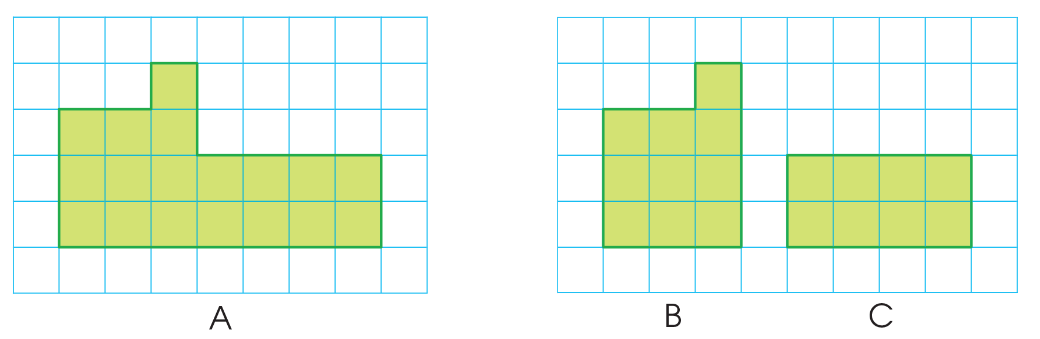 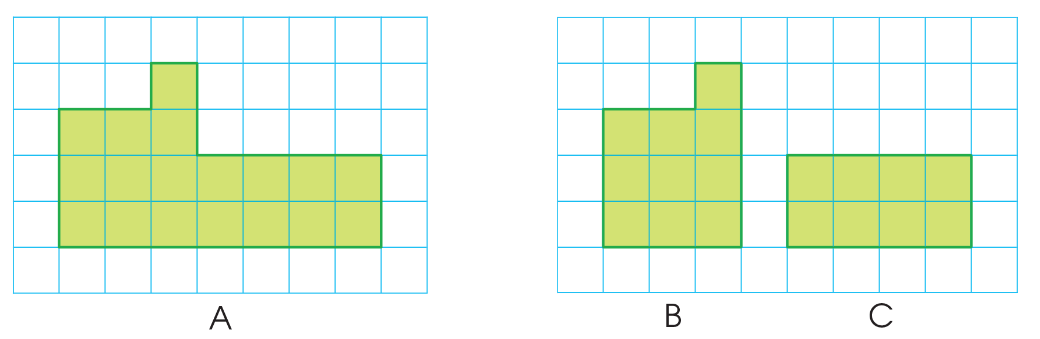 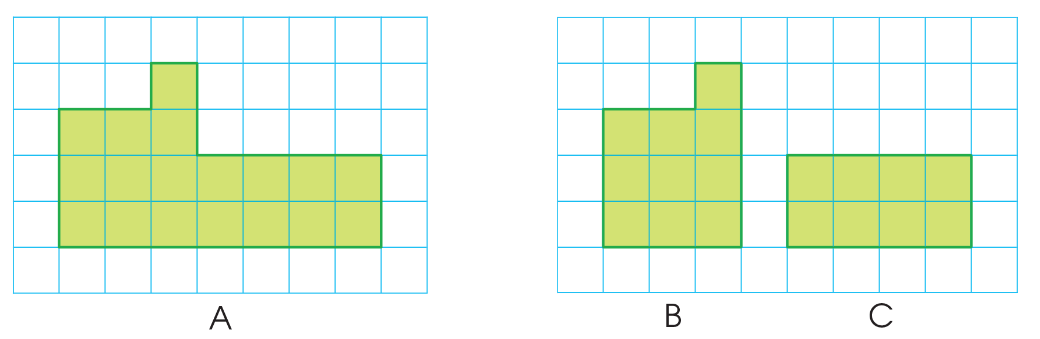 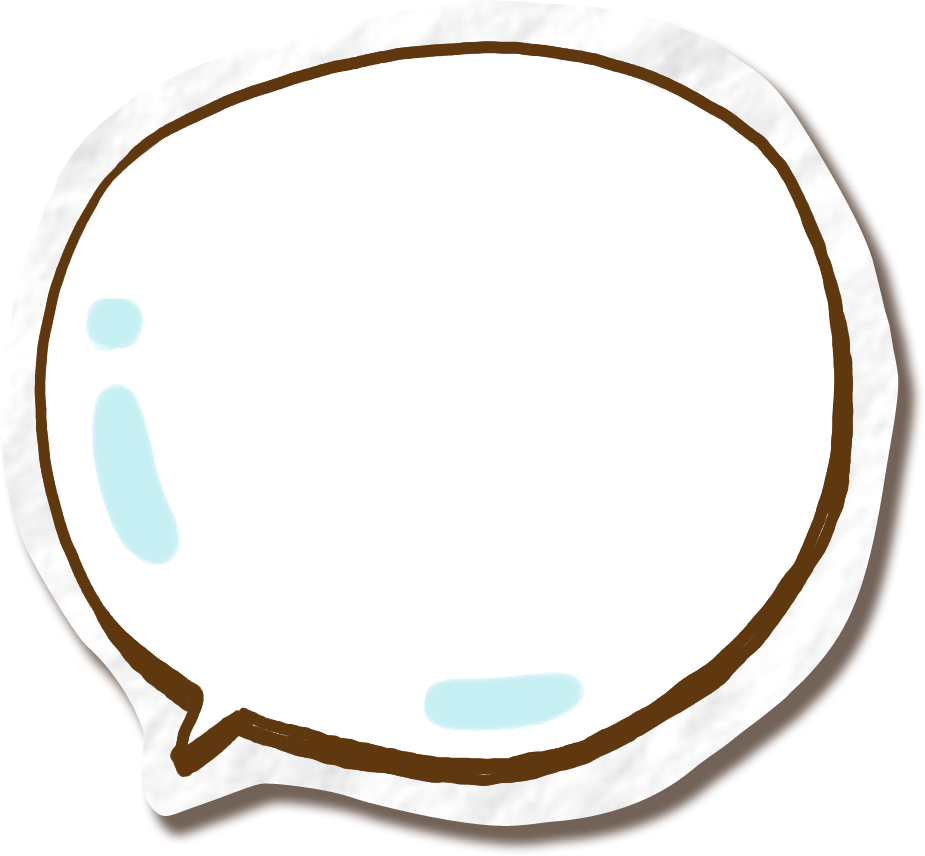 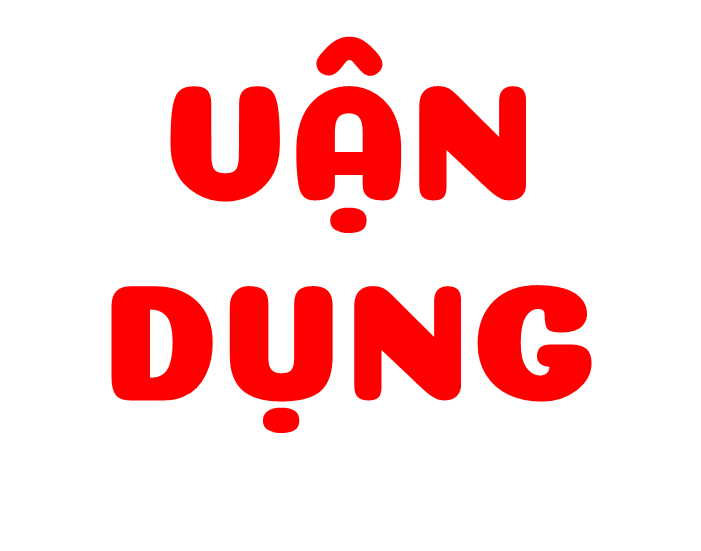 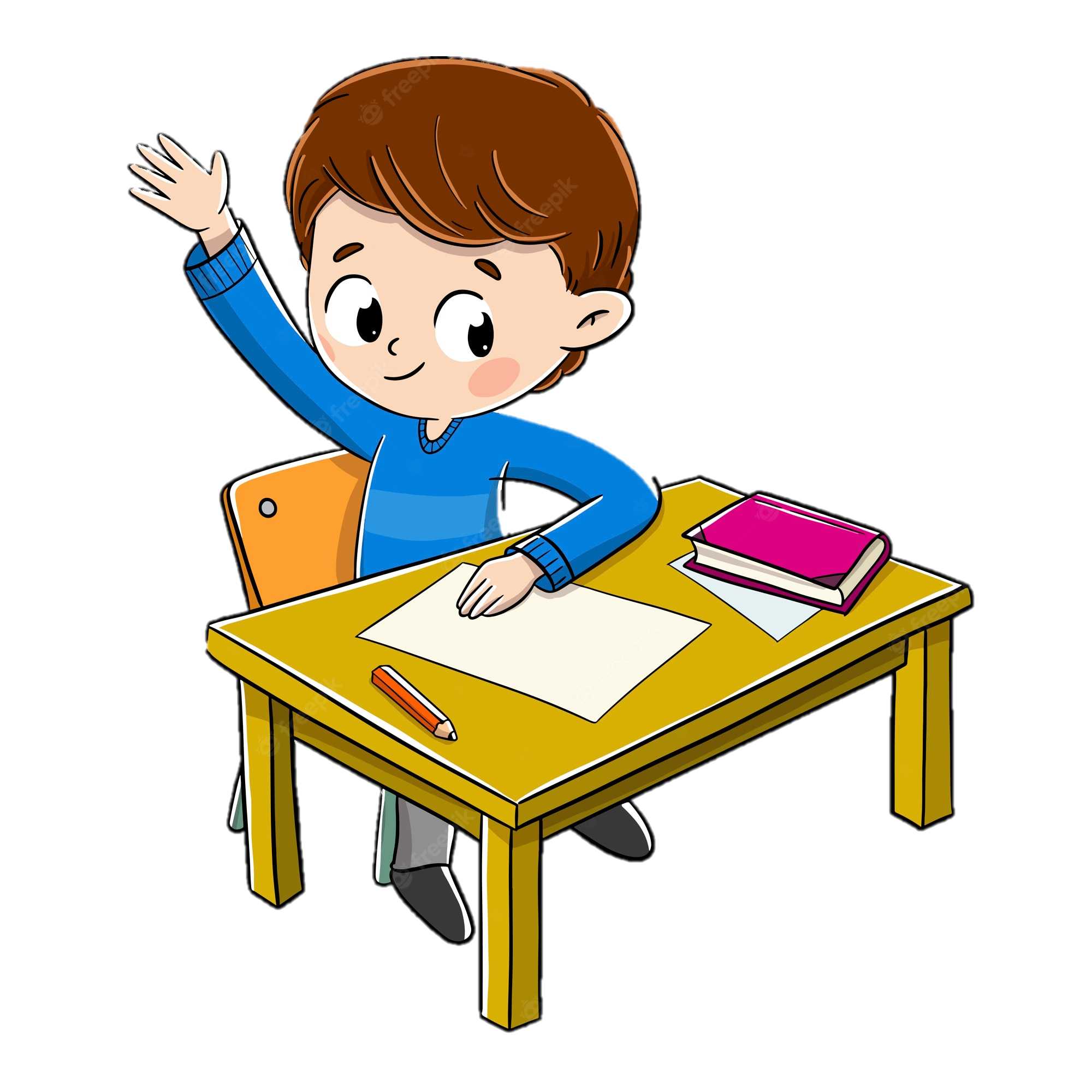 Thực hành
Lấy một số hình vuông giống nhau.
Xếp các hình vuông đó phủ kín bìa sách Toán.
Đếm số hình vuông đã sử dụng.
Nói: Diện tích bìa sách Toán khoảng         ô vuông
4
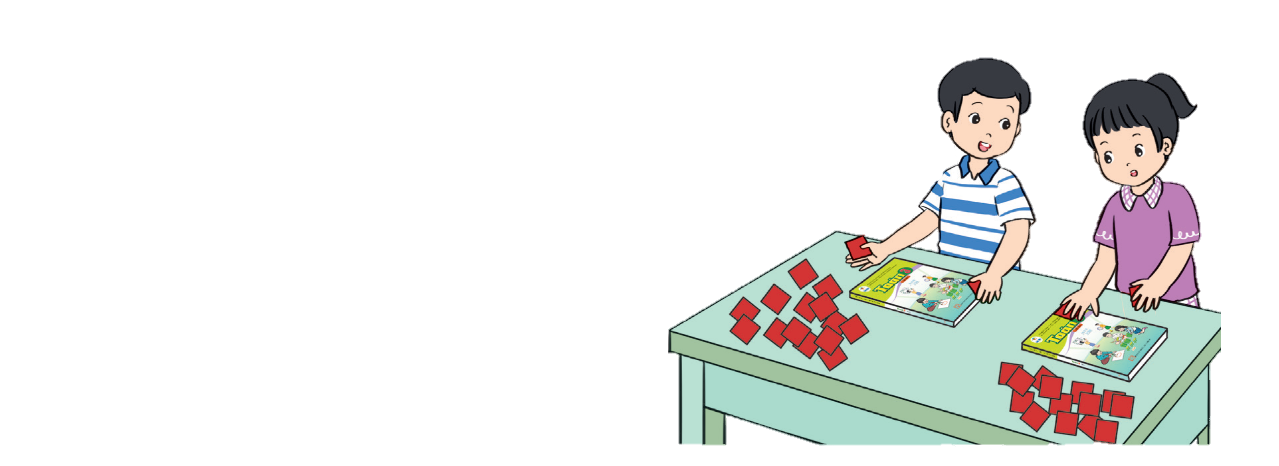 ?
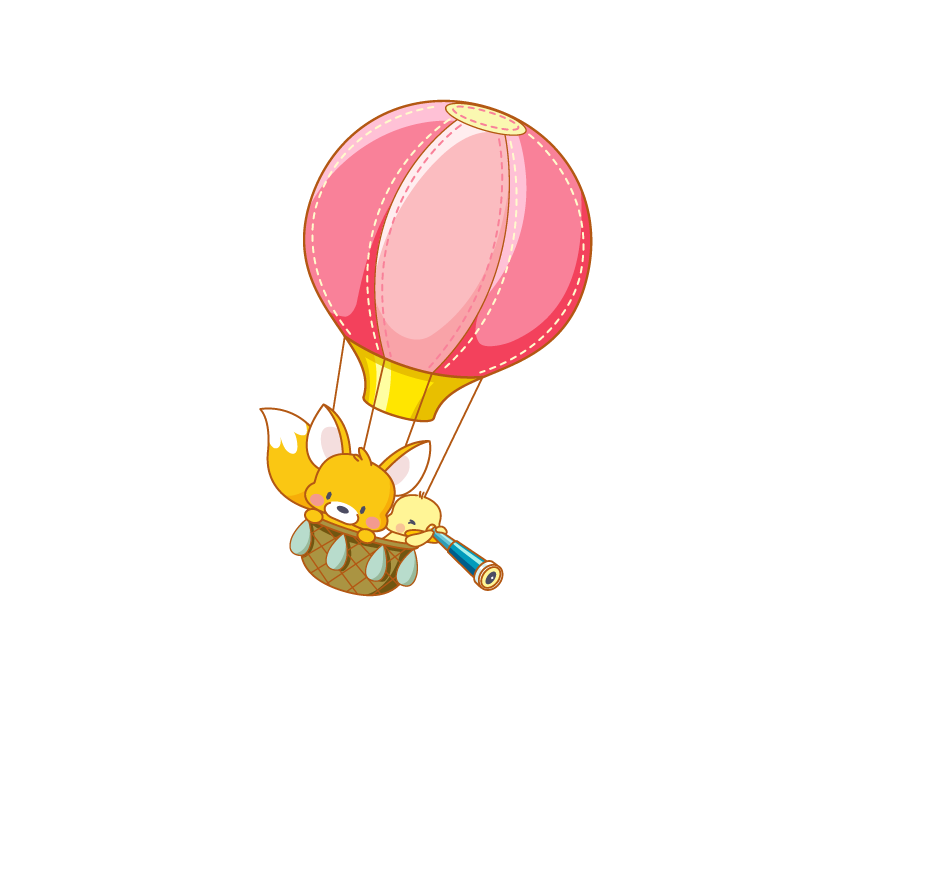 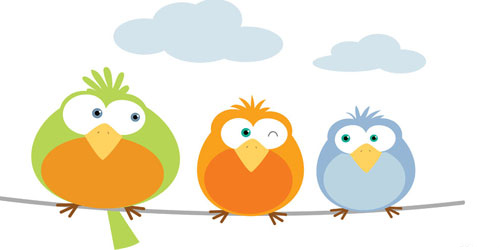 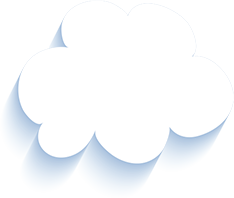 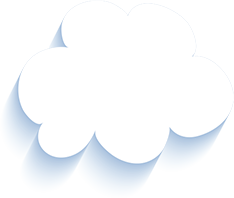 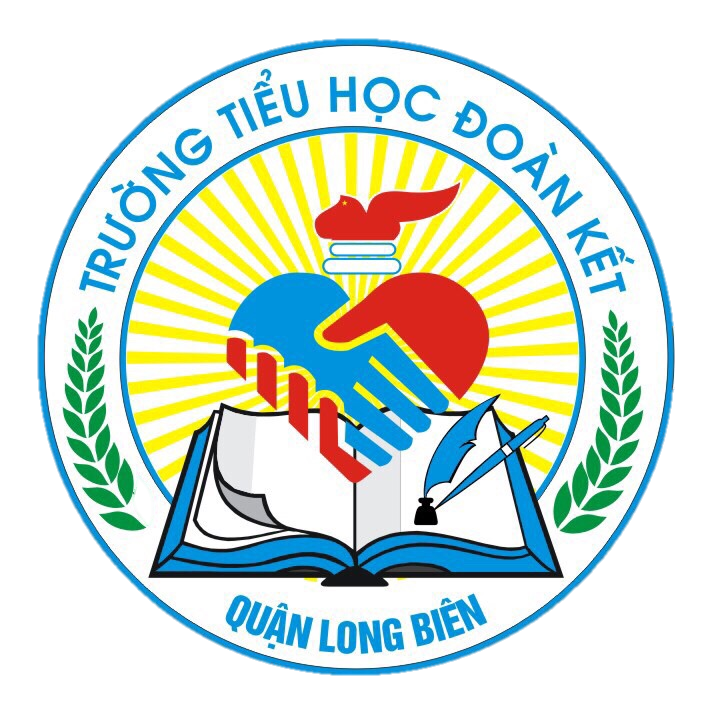 Tạm biệt và hẹn gặp lại 
các con vào những tiết học sau!
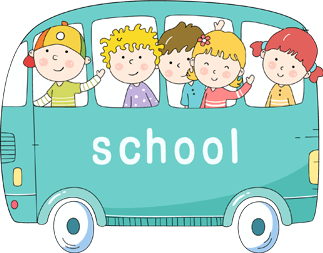 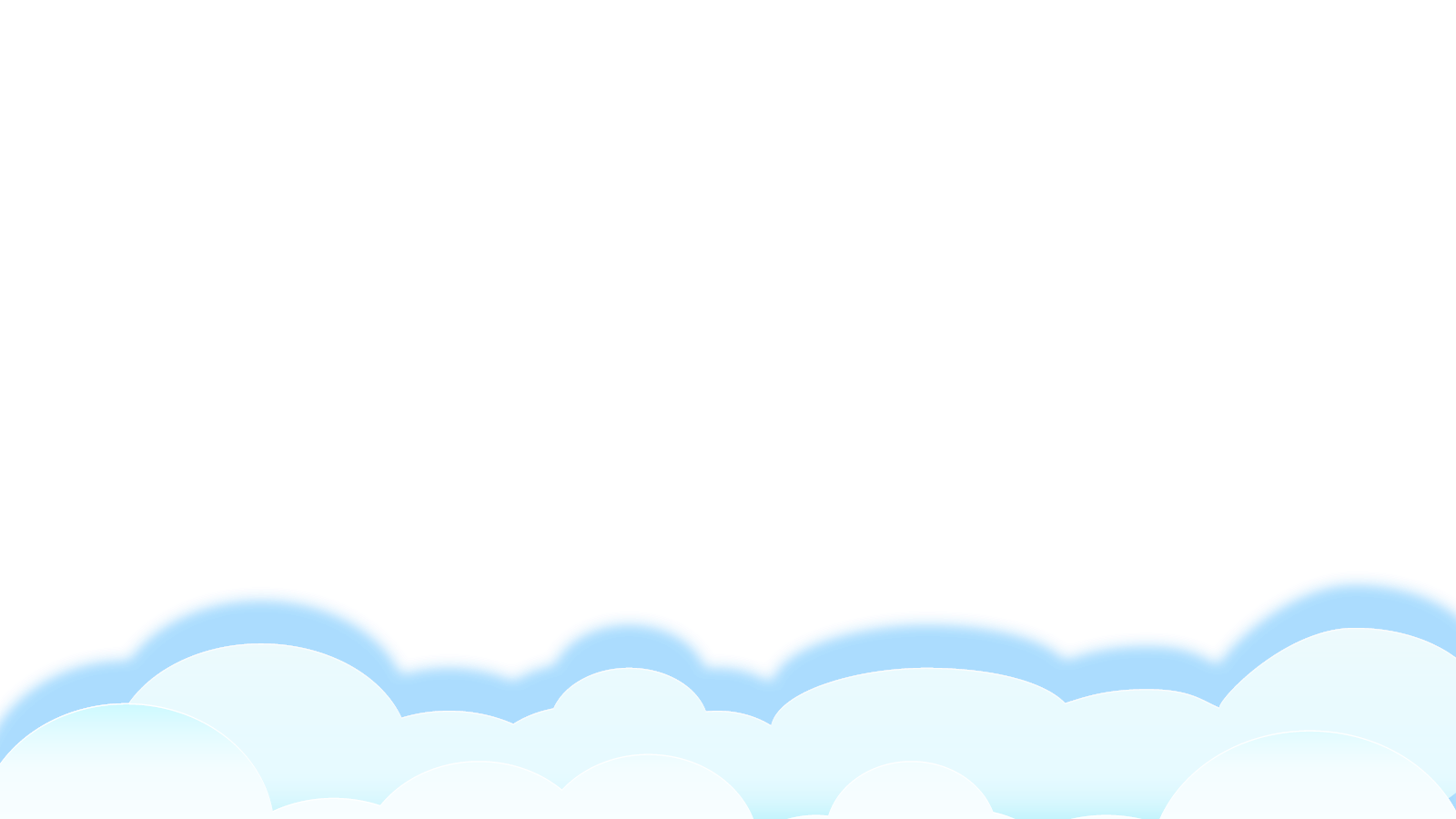